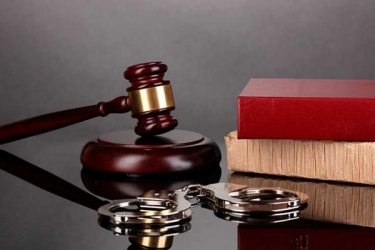 Призначення покарання за сукупністю вироків
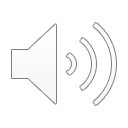 Проф. Наталія Гуторова
План
Підстава призначення покарання за сукупності вироків. 
Етапи призначення покарання за сукупністю вироків.
Принципи визначення остаточної міри покарання за сукупністю вироків, передбачені ст. 71 КК України. 
Межі складання покарань при сукупності вироків. 
Призначення додаткових покарань за сукупністю вироків. 
Особливості складання різних видів покарань. 
Призначення покарання у випадках, коли в одному вироку призначається покарання за сукупності кримінальних правопорушень і за сукупності вироків.
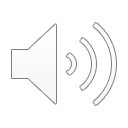 Література
Кримінальне право України. В 2-х частинах. Загальна частина. Підручник за ред. В.Я. Тація,В.І. Тютюгіна, В.І. Борисова. Право, 2020. С. 453-501
Дудоров О.О., Хавронюк М.І. Кримінальне право: Навчальний посібник / За заг. ред. М.І. Хавронюка. – К.: Ваіте, 2014. – с. 364-426. https://www.osce.org/files/f/documents/8/9/358166.pdf
ОГЛЯДИ судової практики Касаційного кримінального суду у складі Верховного Суду :
https://supreme.court.gov.ua/userfiles/media/ogljad_kks_vs.pdf - С. 17-18
https://supreme.court.gov.ua/userfiles/media/new_folder_for_uploads/supreme/Oglyad_KKS_2020.pdf - с. 9-11
https://supreme.court.gov.ua/userfiles/media/new_folder_for_uploads/supreme/Oglyad_KKS_VS_za_2021.pdf - С. 12-14
Рекомендую прочитати:
Текст проєкту нового Кримінального кодексу України, https://newcriminalcode.org.ua/criminal-code, розділи 3.3, 3.4, 3.5
В’юник М. В. Кримінально-правове регулювання в Україні: реалії та перспективи (аналітичні матеріали) / М. В. В’юник, М. В. Карчевський, О. Д. Арланова ; упоряд. Ю. В. Баулін. – Харків : Право, 2020. – 212 с. https://www.academia.edu/44887770
Пономаренко Ю. А. Загальна теорія визначення караності кримінальних правопорушень : монографія / Ю. А. Пономаренко; – Харків : Право, 2020. – 720 с. https://pravo-izdat.com.ua/index.php?route=product/product/download&product_id=4354&download_id=1395
Бабанли Р. Ш. Призначення покарання в Україні: теоретико-прикладні засади. Чернігів: Десна Поліграф, 2019. 488 с. http://idpnan.org.ua/files/2019/babanli-r.sh.-priznachennya-pokarannya-v-ukrayini-_teoretiko-prikladni-zasadi_-_d_.pdf
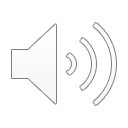 1. Підстава призначення покарання за сукупності вироків
Засуджений після постановлення вироку, але до повного відбуття покарання вчинив нове кримінальне правопорушення, за яке йому призначене покарання (ч. 1 ст. 71 КК)
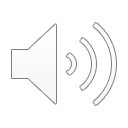 Постанова ОП ККС ВС від 06.12.2021 у справі № 243/7758/20 (провадження № 51-113кмо21)
Покарання за сукупністю вироків за правилами, передбаченими ч. 1 ст. 71 КК, може бути призначено судом за наявності двох умов: 1) кримінальне правопорушення вчинено засудженим «після постановлення вироку, але до повного відбуття покарання» за попереднім вироком; 2) на момент призначення покарання за новим вироком засудженим не відбуто частину покарання (основного та/або додаткового) за попереднім вироком. 
Відсутність хоча б однієї з цих умов виключає можливість застосування ч. 1 ст. 71 КК під час вирішення питання про призначення покарання за новим вироком. 
Якщо на момент вчинення особою нового кримінального правопорушення невідбутою частиною покарання за попереднім вироком було основне покарання у виді штрафу (ст. 53 КК), яке на час ухвалення нового вироку вже відбуто, порядок та правила призначення остаточного покарання за сукупністю вироків, визначені положеннями ч. 1 ст. 71, ч. 3 ст. 72 КК, не застосовуються 
Детальніше з текстом постанови ОП від 06.12.2021 у справі № 243/7758/20 (провадження № 51-113кмо21) можна ознайомитися за посиланням https://reyestr.court.gov.ua/Review/10180909 або https://verdictum.ligazakon.net/document/101809093?utm_source=jurliga.ligazakon.ua&utm_medium=news&utm_content=jl03
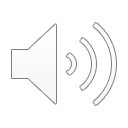 Постанова ОП ККС ВС від 01.06.2020 у справі № 766/39/17 (провадження № 51-8867кмо18)
Постановлення обвинувального вироку, а не набрання ним законної сили розмежовує застосування судом правил призначення покарання за сукупністю злочинів (ст. 70 КК) та за сукупністю вироків (ст. 71 КК). 
Скасування судом апеляційної інстанції попереднього вироку в частині призначення покарання з підстав неправильного звільнення від відбування покарання або у зв’язку з необхідністю призначити більш суворе покарання не перешкоджає застосуванню ст. 71 КК 
Детальніше з текстом постанови ОП від 01.06.2020 у справі № 766/39/17 (провадження № 51-8867кмо18) можна ознайомитися за посиланням https://reyestr.court.gov.ua/Review/89675588 або
https://verdictum.ligazakon.net/document/89675588
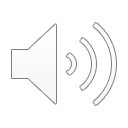 2. Етапи призначення покарання за сукупністю вироків
Призначення покарання за новим вироком
Зарахування строку попереднього ув’язнення (за наявності)
Обрання принципу призначення покарання за сукупності  вироків
Призначення остаточного покарання шляхом повного або часткового приєднання невідбутої частини покарання за попереднім вироком.
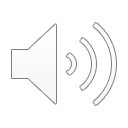 Постанова ККС від 26.05.2020 у справі № 585/3671/17 (провадження № 51-1229км19)
Лише після зарахування строку попереднього ув’язнення у попередньому кримінальному провадженні суд може призначити покарання особі за сукупністю вироків (ст. 71 КК) 
Детальніше з текстом постанови ККС від 26.05.2020 у справі № 585/3671/17 (провадження № 51-1229км19) можна ознайомитися за посиланням http://reyestr.court.gov.ua/Review/89509482
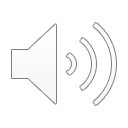 Постанова ККС ВС від 17.08.2021 у справі № 185/10985/19 (провадження № 51-2582км21)
Приєднання невідбутої частини покарання, призначеного за попереднім вироком, є обов'язком суду, який призначає покарання за сукупністю вироків. 
У разі вчинення засудженим нового злочину у період іспитового строку при звільненні від відбування покарання з випробуванням невідбутою частиною покарання слід вважати раніше призначене покарання в його повному обсязі, за винятком строку попереднього ув'язнення. 
Згідно з ч. 3 ст. 78 КК можливість застосування статей 71,72 КК не залежить від виду кримінального правопорушення (злочин чи кримінальний проступок) та від форми вини (умисел чи з необережність)
 Детальніше з текстом постанови ВС від 17.08.2021 у справі № 185/10985/19 (провадження № 51-2582км21) можна ознайомитися за посиланням https://reyestr.court.gov.ua/Review/99088474 або http://iplex.com.ua/doc.php?regnum=99088474&red=1000031990e40d19df1a90f7cfbee1f120dea1&d=5
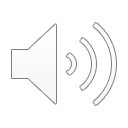 3. Принципи визначення остаточної міри покарання за сукупністю вироків
Повне складання покарання, призначеного за новим вироком, та невідбутої частини покарань
Часткове складання покарання, призначеного за новим вироком, та невідбутої частини покарань
Вимушене поглинення менш суворого покарання більш суворим у випадках, якщо:
хоча б за одним із вироків призначене покарання у виді довічного позбавлення волі;
хоча б за одним із вироків призначене покарання у максимальному розмірі
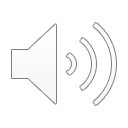 4. Межі складання покарань при сукупності вироків.
Загальний строк покарання не може перевищувати максимального строку, встановленого для даного виду покарання в Загальній частині цього Кодексу. 
При складанні покарань у виді позбавлення волі у випадку, якщо хоча б один із злочинів є особливо тяжким, загальний строк позбавлення волі може бути більшим п'ятнадцяти років, але не повинен перевищувати двадцяти п'яти років.
При призначенні покарання неповнолітньому за сукупністю кримінальних правопорушень або вироків остаточне покарання у виді позбавлення волі не може перевищувати п'ятнадцяти років.
 При складанні покарань у виді довічного позбавлення волі та будь-яких менш суворих покарань загальний строк покарання, остаточно призначеного за сукупністю вироків, визначається шляхом поглинення менш суворих покарань довічним позбавленням волі.
Остаточне покарання за сукупністю вироків, крім випадків, коли воно визначається шляхом поглинення одного покарання іншим, призначеним у максимальному розмірі, має бути більшим від покарання, призначеного за нове кримінальне правопорушення, а також від невідбутої частини покарання за попереднім вироком.
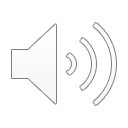 5. Призначення додаткових покарань за сукупністю вироків.
Призначене хоча б за одним із вироків додаткове покарання або невідбута його частина за попереднім вироком підлягає приєднанню до основного покарання, остаточно призначеного за сукупністю вироків.
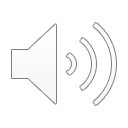 6. Особливості складання різних видів покарань
1. При складанні покарань за сукупністю кримінальних правопорушень та сукупністю вироків менш суворий вид покарання переводиться в більш суворий вид виходячи з такого їх співвідношення:
1) одному дню позбавлення волі відповідають:
а) один день тримання в дисциплінарному батальйоні військовослужбовців або арешту;
б) два дні обмеження волі;
в) три дні службового обмеження для військовослужбовців або три дні виправних робіт;
г) вісім годин громадських робіт;
2) одному дню тримання в дисциплінарному батальйоні військовослужбовців або арешту відповідають:
а) два дні обмеження волі;
б) три дні службового обмеження для військовослужбовців або три дні виправних робіт;
3) одному дню обмеження волі відповідають три дні службового обмеження для військовослужбовців або три дні виправних робіт;
4) одному дню обмеження волі або арешту відповідають вісім годин громадських робіт.
2. При призначенні покарання за сукупністю кримінальних правопорушень або вироків у виді виправних робіт або службових обмежень для військовослужбовців складанню підлягають лише строки цих покарань. Розміри відрахувань із заробітку засудженого складанню не підлягають і обчислюються за кожним вироком самостійно.
3. Основні покарання у виді штрафу та позбавлення права обіймати певні посади або займатися певною діяльністю при призначенні їх за сукупністю кримінальних правопорушень і за сукупністю вироків складанню з іншими видами покарань не підлягають і виконуються самостійно.
4. Додаткові покарання різних видів у всіх випадках виконуються самостійно.
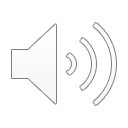 7. Призначення покарання у випадках, коли в одному вироку призначається покарання за сукупності кримінальних правопорушень і за сукупності вироків.
Якщо засуджений після постановлення вироку, але до повного відбуття покарання вчинив два або більше кримінальних правопорушень, суд призначає покарання за ці нові кримінальні правопорушення за правилами, передбаченими у статті 70 цього Кодексу, а потім до остаточного покарання, призначеного за сукупністю кримінальних правопорушень, повністю чи частково приєднує невідбуту частину покарання за попереднім вироком у межах, встановлених у частині другій цієї статті.
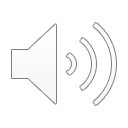 Постанова Верховного Суду від 17 травня 2018 року у справі № 487/572/16-к (провадження № 51-2318км18)
Відповідно до чинного кримінального законодавства та системного аналізу закону України про кримінальну відповідальність у випадку, коли після постановлення вироку у справі буде встановлено, що засуджений винен ще в кількох злочинах, одні з яких вчинено до, а інші після постановлення першого вироку, покарання за останнім за часом вироком призначається із застосуванням як ст. 70, так і ст. 71 КК: спочатку – за правилами ч. 1 ст. 70 КК за сукупністю злочинів, вчинених до постановлення першого вироку; після цього – за правилами ч. 4 ст. 70 КК; потім – за сукупністю злочинів, вчинених після постановлення першого вироку і остаточно – за сукупністю вироків. 
Детальніше з текстом постанови Верховного Суду від 17 травня 2018 року у справі № 487/572/16-к (провадження № 51-2318км18) можна ознайомитися за посиланням http://reyestr.court.gov.ua/Review/74188612 або https://protocol.ua/ru/postanova_kks_vp_vid_17_05_2018_roku_u_spravi_487_572_16_k/
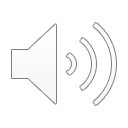 ДЯКУЮ ЗА УВАГУ!
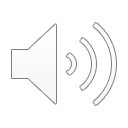